Enhancing the student experience: working to improve student satisfaction
Plymouth University
25th November 2014
Sally Brown
PFHEA, SFSEDA, NTF
Emerita Professor, Leeds Metropolitan University
Visiting Professor University of Plymouth & Liverpool John Moores University.
Rationale for the workshop
Enhancing the student experience is important for all kinds of reasons including helping students engage fully with their programmes, supporting retention, enabling students to achieve their best, helping achieve university goals (including the maintenance of standards) and advancing employability.
	It is a complex and demanding task which requires thoughtful enactment according to local contexts and conditions.
In this workshop, participants will have opportunities to:
consider what are the key issues underlying poor student satisfaction as indicated through NSS scores, module evaluations and other means of obtaining student feedback;
Discuss what local aspects of course design, delivery and assessment would benefit from enhancement;
Review ways of improving attendance in classes and how best to get students engaged with learning;
Consider the causes of student complaint and how best to avoid them;
Design a local, achievable and useful action plan for enhancement for course teams.
How to engage and motivate students?
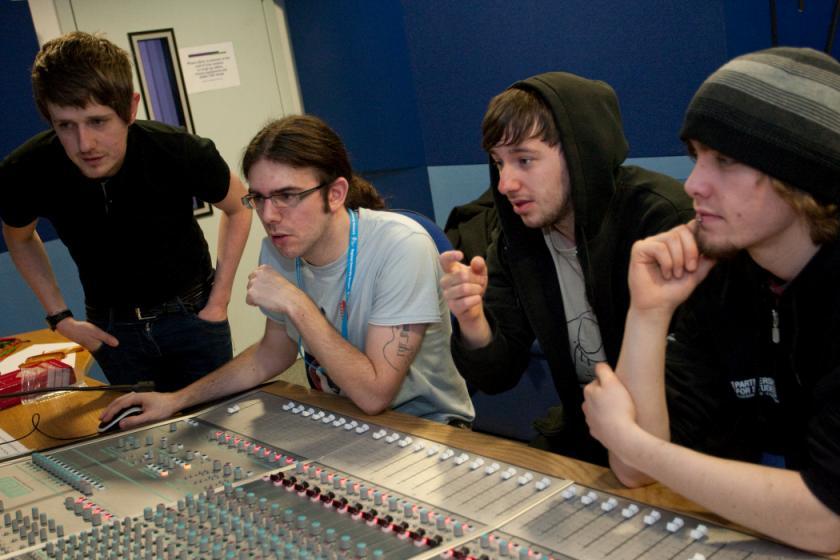 Disengaged students
Don’t live up to their potential and fail to achieve their very best;
Make life more difficult for the staff who teach and support them;
Drop out of higher education, thereby damaging their own prospects and HEIs’ performance indicators;
HEIs suffer both financially and in terms of their status and reputation from high attrition rates.
The National Student Survey: an imperfect instrument
Many agree that the questions are insufficiently focused and in some case impede learning enhancement;
Several questions are vague and subject to interpretation e.g. what is ‘prompt’ feedback?
It is possible to score highly on NSS questions and without necessarily offer great learning experiences;
The timing of the survey is not optimised, especially for assessment;
Students complain of being harassed to fill in the survey.
What kinds of things cause student dissatisfaction?
Student complaints are:
Expensive and time consuming for universities to deal with;
Distressing for the students concerned (and their families);
Damaging to the reputation of the course and the university, which is particularly important when universities rely on word-of-mouth to support recruitment;
An opportunity for lawyers to make money;
Unhelpful to the students concerned as they eat into time that can be used more productively for study or seeking employment;
Unavoidable in some cases, but not in all.
‘Universities that fail should be punished’, says Which?: see discussion this week by Judith Burns, Education reporter, BBC News.http://www.bbc.co.uk/news/education-30144416
A poll of 4,500 students for the report found 58% of respondents had experienced content changes or fee increases after their course had started.
A fifth found an advertised module was no longer available or the content had significantly changed.
"We're already paying too much but then to put it up £500 each year is something that I feel was sneaky," said one student.
Another complained that a university course had been moved from Newport to Cardiff, which was "very likely to prevent me from being able to progress onto my third year".
The researchers said students were reluctant to complain - 17% experienced a problem in this academic year, but only half of them complained.
Of those who did complain, 58% were dissatisfied with the response and 48% felt ignored.
Things that irritate students about the way the course is designed, organised & managed:
Very late provision of timetables so they can’t plan their travel, childcare and other arrangements;
Changes to timetables at short notice;
Cancellation of classes for no apparent reason;
Lack of clarity about timing of assignments, and especially changing or inconsistent deadlines for submission of work;
What annoys students about the ways in which academics relate to them?
Lack of flexibility about availability for support, e.g. inflexible ‘office hours’;
Documentation such as course handbooks written in academic language more suitable for validations than for helping students know what they are supposed to do;
Feelings that complaints are not taken seriously enough or handled rapidly enough;
Hostile messages through various forms of communication.
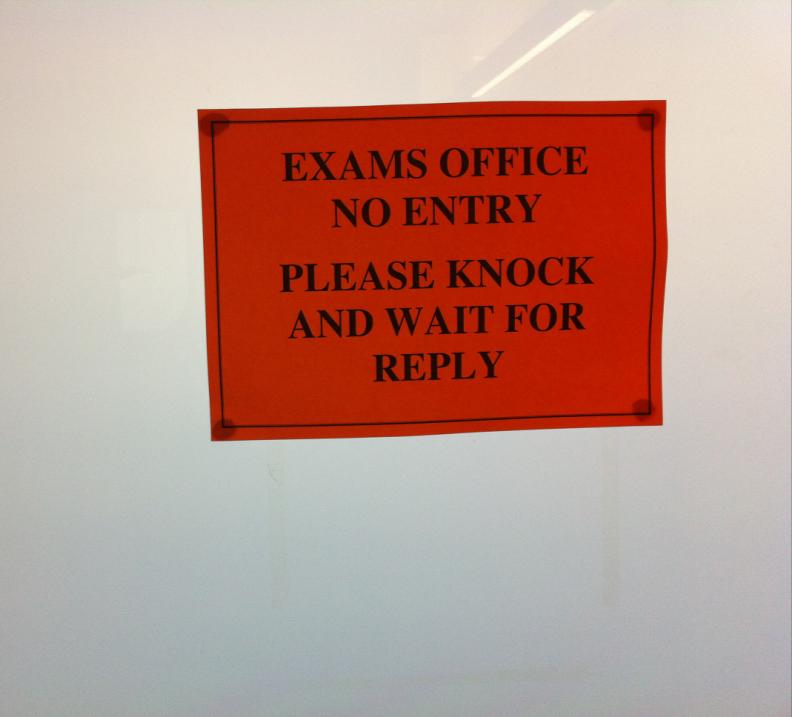 What annoys students about assessment issues?
Lack of clarity about what they are supposed to do in assignments;
Assignments that have little relationship with ‘real life’ and the kinds of activities they will be required to do in graduate professions i.e. assignments that are not authentic;
When they perceive that assessment isn’t being undertaken fairly;
Students being treated differently, with some being given much more support than others.
What is likely to annoy students in lectures?
Staff who don’t appear to have done good preparation of content material;
Material at the wrong level, that is too easy or goes right over their heads;
Lecturers who seem jaded, unenthusiastic or uninterested in what they are teaching (or the level of students);
Lecture formats that never change and over-use Power Point;
Lack of interaction between the lecturer and students (although they hate to feel picked on and intimidated by questions);
Issues around timing, particularly over-running and rushing at the end.
What annoys students about feedback?
Poorly written comments that are nigh on impossible to decode, especially when impenetrable acronyms or abbreviations are used, or where handwriting is in an unfamiliar alphabet and is illegible. 
Cursory and derogatory remarks that leave them feeling demoralised ‘Weak argument’, ‘Shoddy work’, ‘Hopeless’, ‘Under-developed’, and so on. 
Value judgements on them as people rather than on the work in hand. 
Vague comments which give few hints on how to improve or remediate errors: ‘OK as far as it goes’, ‘Needs greater depth of argument’, ‘Inappropriate methodology used’, ‘Not written at the right level’. 
Feedback that arrives so late that there are no opportunities to put into practice any guidance suggested in time for the submission of the next assignment.
Some students getting lots of feedback from one assessor on an assessment team and others getting very little.
What about the relationship between the university and students? They don’t like it when:
No one seems to know their name, or care if they don’t turn up;
They are not encouraged to feel part of a community;
They feel they being treated as ‘units of resource’ rather than people;
They are treated shoddily by administrators [“Go and read the course handbook and then come back if you still don’t understand!” or “It’s all on the module web page”], car park attendants, finance officers, and the academics who teach them.
And what about the students?
There has been a change in the transactional nature between students and universities since substantial fees were introduced, with higher expectations of ‘customer service’ (!);
This has impacted on behaviours including attitudes to attendance and to course work;
Where innovative approaches, e.g. ‘flipped classrooms’ are being introduced, this is likely to require negotiation and clarification of expectations.
Attendance
There are strong correlations between student attrition / failure to achieve potential and student attendance;
However, just being there isn’t enough: the key is engagement rather than physical presence;
While some programmes can require or mandate attendance, others can’t;
We need to think through the rationale for students wanting to be there, and some of the things we do to support students, e.g. providing materials on the VLE may not support attendance;
It’s not easy, but we have to find ways to engage students while they are in class to make them feel it is worth the effort of turning up.
Enhancing the curriculum: 4 key literacies students need, to succeed in higher education
Academic literacy: getting their heads around how higher education works; 
Information literacy: achieving skills regarding how to locate and, most importantly, select information, and then make good use of it; 
Assessment literacy: becoming able to address how assessment systems work in universities;
Social literacy: gaining the ability to apply emotional intelligence to work effectively with others.
Helping students to adopt suitable writing conventions
Devote energy to helping students see what is required of them in terms of different kinds of writing;
Work with students to illustrate and explain the various academic discourses that are employed within the subject/institution; 
Help students to decide when writing needs to be personal and based on individual experience, such as in a reflective log, and when it needs to be formal and using academic conventions like passive voice and third person, as in written reports and essays.
Help students to decide what is required with reading
Help students also to select different kinds of approaches needed for reading depending on whether they are reading for pleasure, for information, for deep thinking, or reading broadly around a topic;
Help students to become active readers with a pen and Post-its in hand, rather than passive readers, fitting the task in alongside television and other noisy distractions;
Give students clear guidance in the early stages about how much they need to read, how long this may be expected to take them, and what kinds of materials they need to focus on.
Information literacy includes the capacity to:
Reference texts and other sources appropriately;
Select from the vast number of sources available;
Take into account how the quality of information can be assured;
Use trusted web systems (e.g. Google Scholar rather than just Google, and question the trustworthiness of Wikipedia, or the value of personal postings on websites);
Take into account the importance of peer review i.e. what differentiates a peer-reviewed journal article from, for example, a vanity publication.
Assessment literacy: students do better if they can:
Make sense of key terms such as criteria, weightings, and level;
Encounter a variety of assessment methods (e.g. presentations, portfolios, posters, assessed web participation, practicals, vivas etc) and get practice in using them;
Be strategic in their behaviours, putting more work into aspects of an assignment with high weightings, interrogating criteria to find out what is really required and so on;
Gain clarity on how the assessment regulations work in their HEI, including issues concerning submission, resubmission, pass marks, condonement etc.
Social literacy: students using emotional intelligence can:
Perceive accurately, appraise and express their own emotions;
Access and/or generate feelings when they facilitate thought;
Reflect on their own emotions and emotional thought;
Regulate emotions to promote emotional and intellectual growth.
(after Salovey and Meyer)
Emotional intelligence helps students to:
Relate better to each other, and other people in general; 
Employ empathy to achieve the ends they are seeking;
Notice and use non-verbal cues from others;
Productively consider how their own non-verbal cues are being perceived; 
Accept, express and regulate their own of emotions;
Improve their own capacities for flexible planning and creative thinking.
The first 6 weeks of the first semester of the first year offers an opportunity for us to:
Engage students and help them to feel excited about the subjects they are studying;
Get them to establish good patterns of study behaviour;
Build confidence, while sometimes going beyond their comfort zones;
Support the development of cohort cohesion
Help students develop their key literacies to support successful study.
What kind of activities might we want to provide for students in the first 6 weeks? Ones that:
Enable every student to learn to the highest level, stretched so each achieves their personal best;
Are inclusive, with equal opportunities for all, whatever their previous backgrounds in learning and life;
Offer each student the chance to thrive in a context of challenge and support;
Provide transformative opportunities which encourages students to grow as people;
Engender a collegiate atmosphere where students make valuable friendships and networks that last throughout their lives.
So immersive experiences can really help
Where they get a real sense of the subject they are studying, with intense, authentic learning experiences;
In contexts where they establish sensible patterns of sufficient weekly hours of study to enable them to succeed;
Where they develop a range of key literacies;
Working with students engaged together in rotating group tasks so that they mix with lots of different people and get to know some better;
Being assessed in low-stakes, non-threatening ways, enabling them to get the measure of what they can and cannot do.
Using technologies to promote effective learning: we can:
Explore technologies to support administration of programmes, for example, using direct links between assessment activities, gradebooks and student records;
Make resources available through the VLE including reference materials and texts, activities, students individual or shared work;
Provide feedback to students by creating rubrics with marking schemes, including criteria, weighting and other essential elements. Then on screen you can highlight the relevant boxes for each student, add commentaries and feedback (including from a statement bank) as required and click to deliver it directly to students automatically.
Seeking to offer personalised learning pathways
Personalised learning is difficult to achieve in mass higher education (particularly when many are moving to Massive Open Online courses) ;
We will need to systematise our approaches to achieve this effectively and efficiently, largely by using technologies;
Conditional activities within a VLE can provide learning pathways which are offered depending on a student’s marks achieved in the last interaction, with successive branching pathways of tasks for each student to complement class activities;
HEIs worldwide are already achieving this.
Barriers to effective transition into university
A ‘cantonised’ curriculum, where modules aren't integrated;
Some teachers, module leaders and others don’t necessarily feel responsible for the wider student experience;
Difficulties in ensuring constructive alignment (Biggs);
A lack of a whole-programme approach to curriculum design, delivery and assessment (see Peter Hartley’s PASS project, Bradford).
Mapping the student experience
Will students feel from the outset that they are on the programme they signed up to?
Are you ensuring that students are immersed in the subject they have come to study from the outset?
Is induction a valuable and productive introduction to the course (or just the distribution of bags and bags of paper)?
Do students have a positive and balanced experience across the programme?
Are there points in the academic year when there doesn’t seem to be much going on?
Being strategic about the first six weeks of the first semester
Enable students to feel part of a cohort rather than a number on a list;
Help students acclimatise to the new learning context in which they find themselves;
Familiarise them with the language and culture of the subject area they are studying (Northedge, 2003);
Foster the information literacy and other skills that students will need to succeed;
Guide them on where to go for help as necessary.
Transition between levels
What happens from the time when students do their end-of-first-year assessments until they come back in the Autumn?
Can we give them preparatory tasks for the start of the second year?
Do we give guidance on vacation reading?
Are there ways they can be encouraged to use social networking in course-related contexts?
And what about links from second year to final year?
Do we require preparatory work on final year projects?
Feeling like leaving?
I’m homesick;
I can’t sleep in the student residences which are so noisy;
I feel left out by the other people in my flat;
I can’t find food I like to eat here;
I don’t know how I can fit in my religious duties;
I’ve spent all my money;
The tutors all seem so remote;
Nobody here looks like me.
Some issues regarding learning approaches:
How am I supposed to know what to write down?
The technology here is nothing like what I’m used to;
Which books on the reading list are the really important ones?
The things they are asking me to do are all new to me;
The library is huge!
I’m OK when I’m working on my own but the group work is doing my head in.
Pressures towards dropping out
I don’t know anyone
I shouldn’t be here in the first place
It isn’t what I expected
I’ve done all this before
It’s much harder than I thought
I don’t know what I am supposed to be doing
There is much too much to do
There isn’t enough to do
I hate it here
Yorke identified some reasons for drop-out
Poor quality of experience
Inability to cope with course demands
Unhappy with social environment
Wrong choice of course
Financial need
Dissatisfaction with some part of university provision.
Other views on reasons for attrition
Students have chosen ‘the wrong programme’;
Students lack commitment and/or interest;
Students’ expectations are not met;
The quality of teaching is poor;
The academic culture is unsupportive (even hostile) to learning;
Students experience financial difficulty; 
Demands for other commitments supervene.
Peelo and Wareham, p 34-5
Retention of international students:  some important considerations
Is recruitment undertaken to ensure students have the potential to succeed?
Is induction framed appropriately to welcome international students?
Are steps taken proactively to ensure international students have a good chance of integrating with their study cohorts?
Is guidance provided on diverse approaches to teaching and learning internationally?
Is the right kind of support offered? (language, crisis support, befriending).
Assessment, confidence and retention
Crudely, student achievement is linked to students own beliefs about their abilities, whether these are fixed or malleable;
Students who subscribe to an entity (fixed) theory of intelligence need ‘a diet of easy successes’ (Dweck, 2000) to confirm their ability and are fearful of learning goals as this involves an element of risk and personal failure. Assessment for these students is an all-encompassing activity that defines them as people. If they fail at the task, they are failures.
Students who believe that intelligence is malleable may be more robust
Students who believe that intelligence is incremental have little or no fear of failure. A typical response from such a student is ‘The harder it gets, the harder I need to try’. These students do not see failure as an indictment of themselves and [can] separate their self-image from their academic achievement. When faced with a challenge, these students are more likely to continue in the face of adversity because they have nothing to prove. (after Clegg in Peelo and Wareham 2002).
Strategies to ease transition
Supporting students to be active agents in their own transitions;
Helping students understand the rules of the game;
Focussing on why students should stay;
Being strategic about the first six weeks of the first semester; 
Using assessment for learning;
Planning strategically from admissions through induction to graduation and ‘outduction’.
Focussing on why students should stay: we want them to say:
I’m having a great time;
The stuff I am learning is so interesting;
I’m doing things I’ve never tried before;
I’ve met some really great people on my course;
I’m now starting to see the bigger picture;
It’s challenging, but not in a frightening way;
The lecturers are not like the teachers at school but (and?) it is obvious they really care about us doing well.
Using assessment for learning and thereby easing transitions
Assessment that is meaningful to students can provide them with a framework for activity;
“Students can escape bad teaching but they can’t escape bad assessment” (Boud);
Where assessment is fully part of the learning process and integrated within it, the act of being assessed can help students make sense of their learning.
Strategies to encourage teams to enhance students’ learning experiences
Use internal advocates across the organisation to promulgate institutional aims at a local level.
Enable them to build on positive outcomes where an innovation or a different approach has been used to good effect by showing others what worked for them.
Regularly access institutional and course level data.
Use the committee structure of an institution to publicise and gain consensus for change.
Build learning communities across the HEI.
So what kinds of action do you plan to take to enhance the student experience?
At an individual level?
Within your course team?
Within your subject team?

And what needs to happen at an institutional level to help you achieve this?
These and other slides will be available on my website at www.sally-brown.net
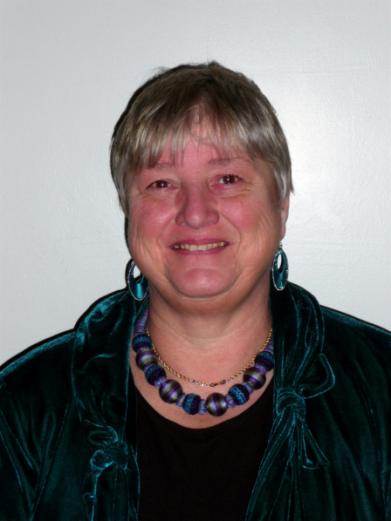 Useful references: 1
Biggs, J. and Tang, C. (2011) Teaching for Quality Learning at University, Maidenhead: Open University Press.
Boud, D. (1995) Enhancing learning through self-assessment, London: Routledge.
Brown, S. (2015) Assessment, Learning and Teaching in Higher Education: Global Perspectives, London, Palgrave.
Brown, S. (2012) Managing change in universities: a Sisyphean task? Quality in Higher Education, Vol.18 No 1 pp.139-46.
Brown, S. (2011) Bringing about positive change in higher education; a case study Quality Assurance in Education Vol.19 No 3 pp.195-207.
Burns, J. (2014) ‘Universities that fail should be punished’, says Which?: BBC News, http://www.bbc.co.uk/news/education-30144416  
Carroll, J. and Ryan, J. (2005) Teaching International students: improving learning for all, London: Routledge SEDA series.
Crosling, G., Thomas, L. and Heagney, M. (2008) Improving student retention in Higher Education, London and New York: Routledge. 
Dweck, C. S. (2000) Self Theories: Their Role in Motivation, Personality and Development, Lillington, NC: Taylor & Francis.
Useful references: 2
Hunt, D. and Chalmers, L. (eds) (2012) University Teaching in Focus: a learning-centred approach, Australia: ACER Press, and London: Routledge.
Falchikov, N. (2004) Improving Assessment through Student Involvement: Practical Solutions for Aiding Learning in Higher and Further Education, London: Routledge.
Gibbs, G. (1999) Using assessment strategically to change the way students learn, in Brown S. & Glasner, A. (eds.), Assessment Matters in Higher Education: Choosing and Using Diverse Approaches, Maidenhead: SRHE/Open University Press.
Higher Education Academy (2012) A marked improvement; transforming assessment in higher education, York: HEA.
Mentkowski, M. and associates (2000) Learning that lasts: integrating learning development and performance in college and beyond, San Francisco: Jossey-Bass.
PASS project Bradford http://www.pass.brad.ac.uk/ Accessed November 2014.
Peelo, M. and Wareham, T. (eds.) (2002) Failing Students in higher education, Maidenhead, UK: SRHE/Open University Press.
Useful references: 3
Renfro, W. L. and Morrison,  J.  L. (1983) Anticipating and managing change in educational organisations, Educational Leadership, Association of Supervision and Curriculum Development, Beaufort, Southern Carolina.
Race, P. (2015) The lecturer’s toolkit (4th edition), London: Routledge.
Rust, C., Price, M. and O’Donovan, B. (2003) Improving students’ learning by developing their understanding of assessment criteria and processes, Assessment and Evaluation in Higher Education. 28 (2), 147-164.
Ryan, J. (2000) A Guide to Teaching International Students, Oxford Centre for Staff and Learning Development.
Salovey, P. and Meyer, J. (1990) Emotional Intelligence, Imagination, Cognition and Personality Vol 9 (3) 185-211.
Scott, G. (2004) Change matters: making a difference in higher education, keynote given at the European Universities Association Leadership Forum in Dublin, available at http://www.uws.edu.au/__data/assets/pdf_file/0007/6982/Change_Matters_Keynote.pdf (accessed 24 November 2014).
Yorke, M. (1999) Leaving Early: Undergraduate Non-completion in Higher Education, London: Routledge.